Cours physique du sol
Les  sources des constituants organiques
1. Produite par des organismes vivants
Les  sources des constituants organiques
les cadavres d’animaux
Les débris des végétaux morts
Les cellules microbiennes
 lysées.
La fraction organique représente en moyenne
5% en poids total du sol
12% en volume total du sol.
Les matières organiques du sol peuvent être sommairement réunies 
en quatre groupes de substances :
Les débris végétaux et animaux encore organisée ou matière organique fraîches
Les produits transitoires 
biomolécule simple (monosaccaride, monophénol, acide aminé, acide gras)
Les végétaux et les animaux vivants
L’humus
Les étapes de l’évolution de la matière organique
1ere étape : la minéralisation primaire
c’est une désagrégation, une décomposition, un retour à l’état minéral des constituants des matières organiques fraîches.
composés simples, le plus souvent soluble composés minéraux solubles ou gazeux
Les molécules complexes de la matière organique fraîche
décomposition 
microbienne
Parmi ces substances libérées, on trouve :
CO2  
Des matières minérales assimilables par les plantes : azote nitrique, 
phosphates et sulfates de calcium, de magnésium, de potassium, 
de sodium, oligo-éléments…
Ces matières minérales sous forme d’ions peuvent connaître 5 destinations :
Adsorbée sur le complexe argilo-humique
Assimilées par les plantes
Perdues dans l’atmosphère
Reprises par certains microbes pour la synthèse de composés humiques ; c’est l’humine microbienne.
Perdues par lessivage
Décomposition
MOF
macromolécule
biomolécule simple (monosaccaride, monophénol, acide aminé, acide gras)
faune +
µorganisme
Biomolécule simple
Une partie
molécule minérale (CO2, H2O, 
HPO4-2, SO4-2, K+,Ca, Mg, NH4….
Enzyme µbienne
2ème étape : Humification
Une autre partie échappe à la minéralisation, sert de matériau à l’édification de molécules nouvelles, de plus en plus complexe, de nature colloïdale et de couleur foncée dont l’ensemble constitue l’humus.
La vois de l’insolubilisation
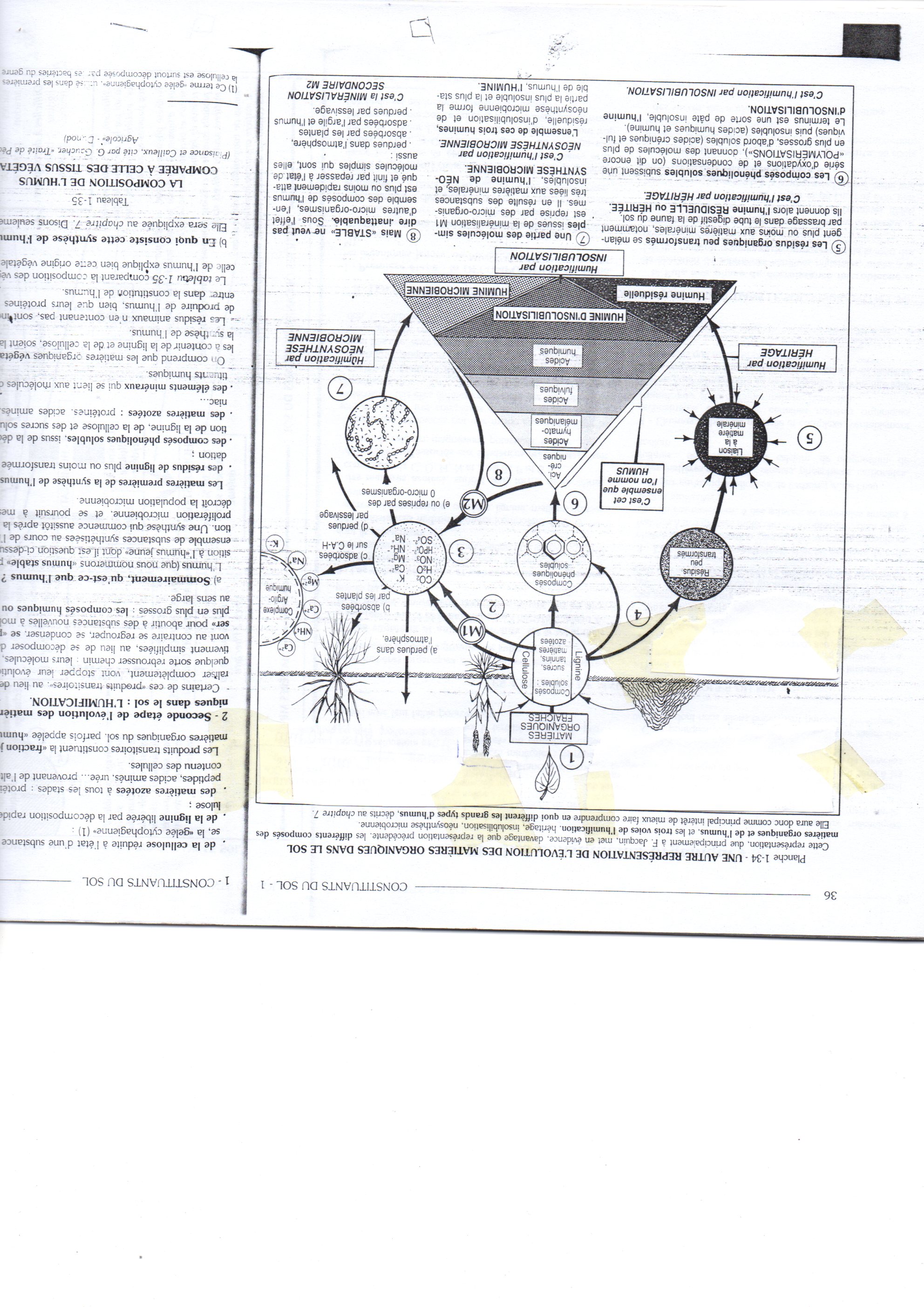 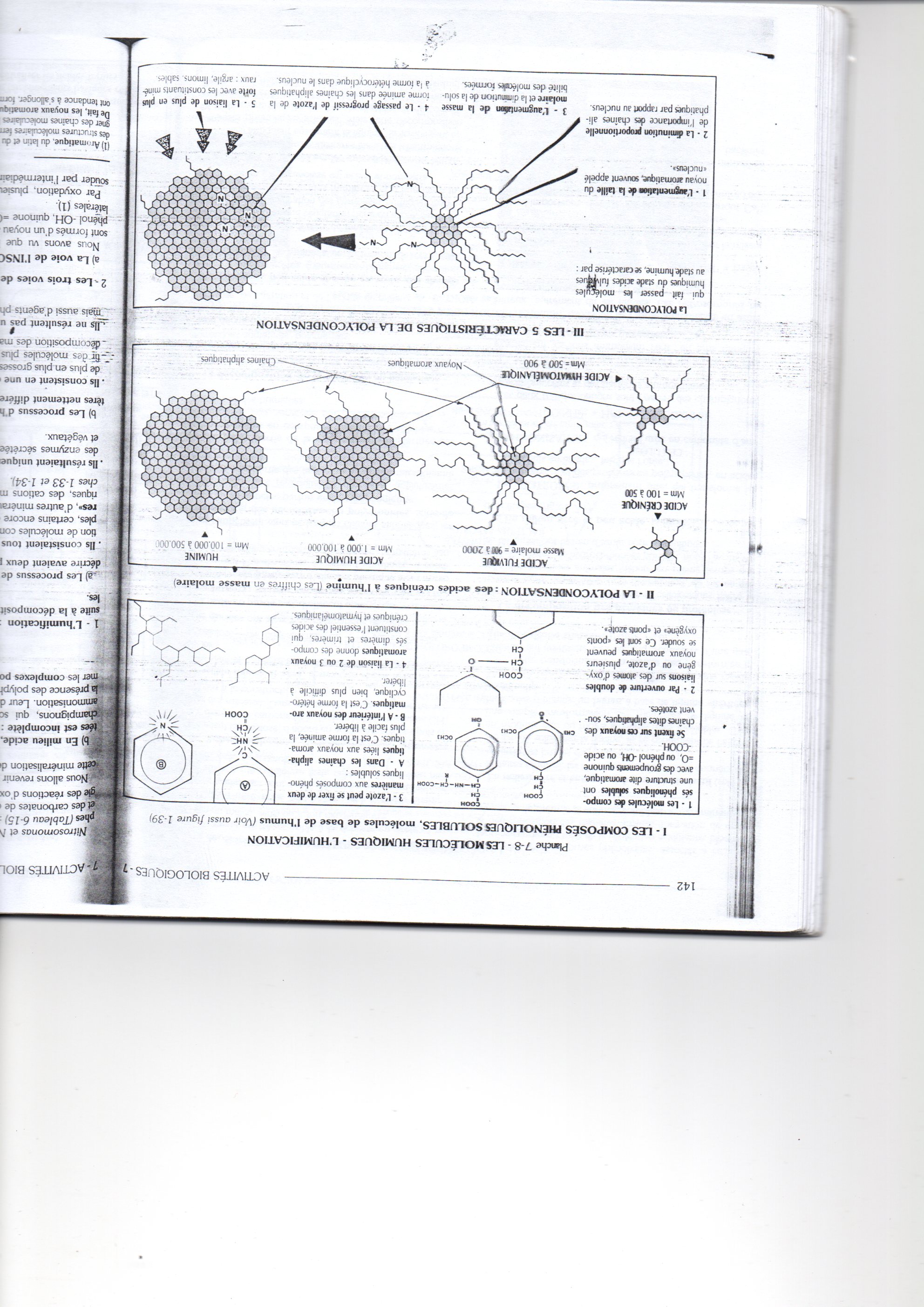 La voie d’héritage
la décomposition de la lignine est bloquée
ses molécules peu transformées se lient plus ou moins à la matière minérale, notamment dans le tube digestif de la faune du sol
Le blocage pouvait provenir par :
Un excès d’acidité
L’anaérobiose
Un excès de calcaire actif.
humine insoluble
       =
Humine résiduelle
=
Humine hérité
La voie de la néosynthèse microbienne
Les molécules simples issues de la minéralisation primaire
synthétiser leur propre substance
micro-organisme
A leur mort
les polysaccarides, issus de 
leur biodégradation peuvent 
se lier à la matière minérale
l’humine de néosynthèse
 microbienne.
3ème étape : la minéralisation de l’humus ou minéralisation secondaire
sous l’effet d’autres micro-organismes, l’ensemble des composés de l’humus est plus ou moins rapidement attaqué et finit par repasser à l’état de molécules simples. Ces molécule peuvent êtres :
Perdue dans l’atmosphère
Absorbées par les plantes
Adsorbées par l’argile et l’humus
Perdues par lessivage.
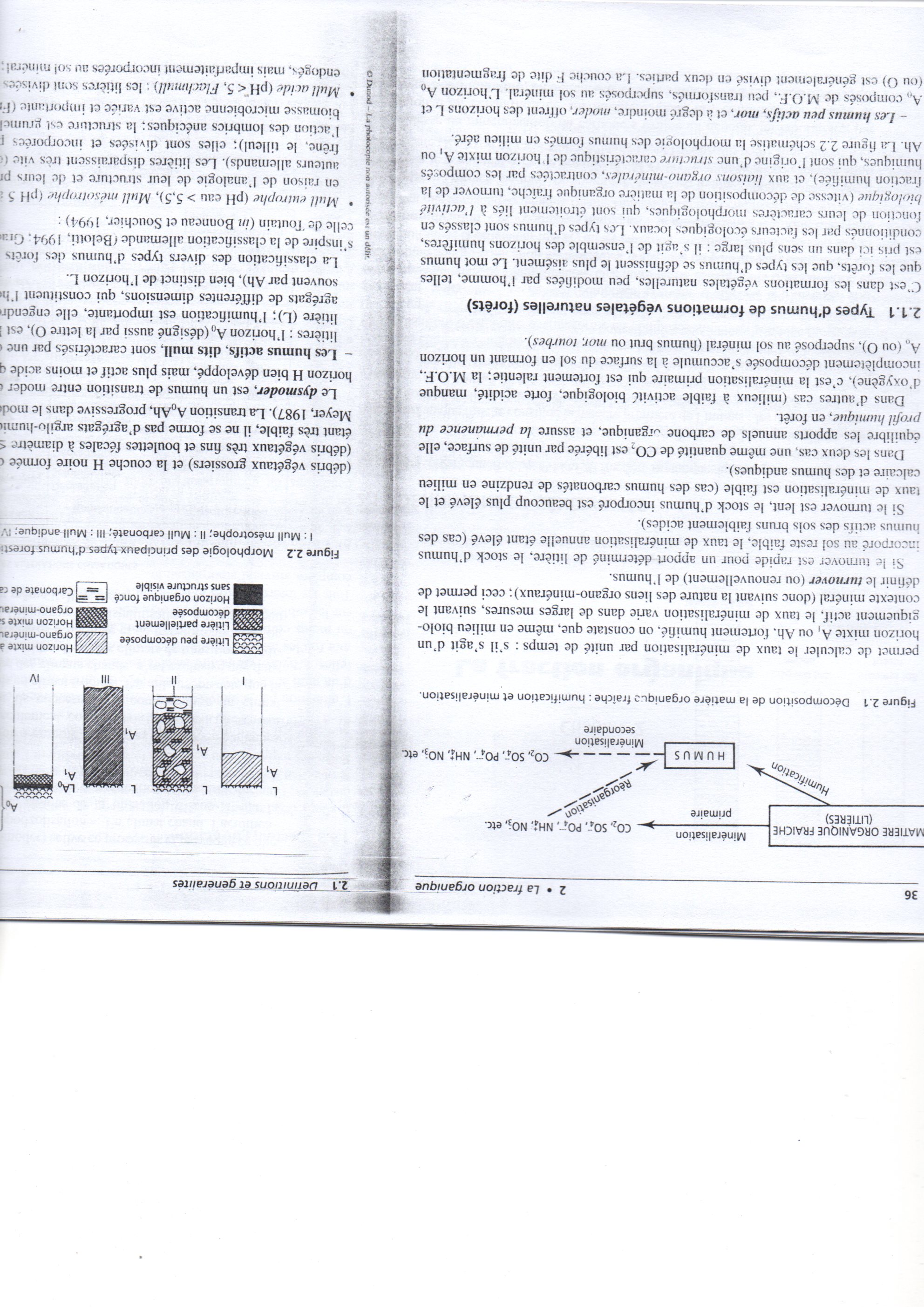